MULTIMEDIA COMPRESSION
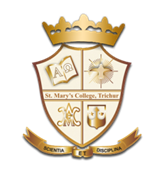 Smt. Deepa K C
Assistant Professor
Department of  B.Voc  Multimedia
St. Mary’s College, Thrissur
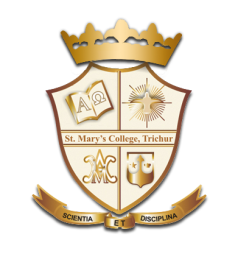 OBJECTIVE
Introduction 
Compression
How to CODEC Work
Types of Compression
	Lossless
	Lossy
5.	Reference
Multimedia Data Compression, Deepa K.C, St. Mary’s College
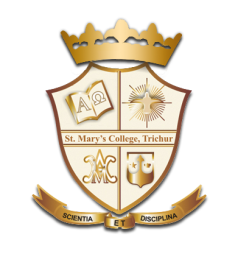 INTRODUCTION
Compared to text files other media files like image, audio and video take up a huge amount of disk space. A typical five page document file occupy 75 KB of space, whereas  a single image can take up  about 1.4 MB, a 1 minute audio clip can take up over 10MB and a1 min video clip can take up 2 GB of disk space.
Multimedia Data Compression, Deepa K.C, St. Mary’s College
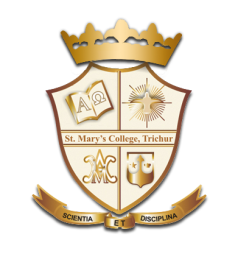 COMPRESSION
Introduction
Data compression is a reduction in the number of bits needed to represent data. Compressing data can save storage capacity, speed up file transfer, and decrease costs for storage hardware and network.
Compression, or "data compression," is used to reduce the size of one or more files. When a file is compressed, it takes up less disk space than an uncompressed version and can be transferred to other systems more quickly.
Multimedia Data Compression, Deepa K.C, St. Mary’s College
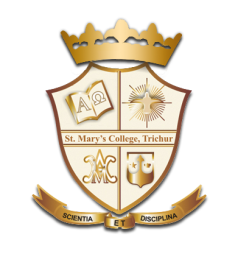 How to CODEC work
Original digital data
Compression algorithm
Compressed data
Encoding
Storage 
device
Decompression algorithm
Original digital data
Compressed 
data
decoding
Multimedia Data Compression, Deepa K.C, St. Mary’s College
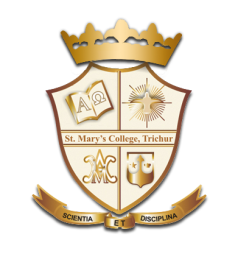 After an analog quantity has been digitized, it is stored on the disk as a digital file.  Such files are referred to as raw or uncompressed media data. 
To compress the file and reduce its size, it needs to be filtered through a specialized software called a CODEC Compression/ Decompression or Coder / Decoder.
Multimedia Data Compression, Deepa K.C, St. Mary’s College
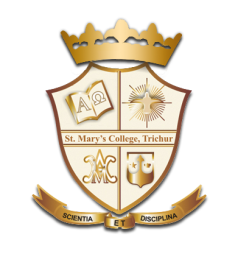 A codec is either a hardware device or a software-based process that compresses and decompresses large amounts of data used in voice over IP, video conferencing and streaming media.
Multimedia Data Compression, Deepa K.C, St. Mary’s College
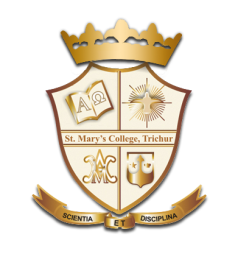 TYPES of COMPRESSSION
Compressions are based on different ideas, are suitable for different types of data, and produce different results, but they are all based on the same principle, namely they compress data by removing redundancies from the original data in the source file.
Multimedia Data Compression, Deepa K.C, St. Mary’s College
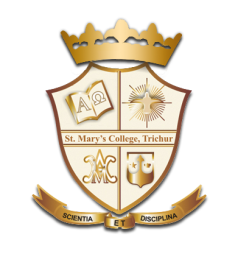 DATA COMPRESSSION
Data compression is important because of the amount of data that is transferred within a certain network. It makes the transfer of data relatively easy. Based on the methodologies compression can broadly be classified in to two types, known as..
Lossy 
lossless compression techniques
Multimedia Data Compression, Deepa K.C, St. Mary’s College
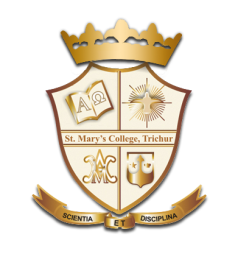 LOSSLESS COMPRESSSION
Lossless data compression makes use of data compression algorithms that allows the exact original data to be reconstructed from the compressed data. This can be contrasted to lossy data compression, which does not allow the exact original data to be reconstructed from the compressed data. Lossless data compression is used in many applications
Multimedia Data Compression, Deepa K.C, St. Mary’s College
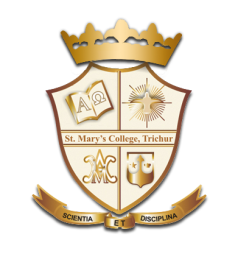 LOSSLESS COMPRESSSION
Lossless compression implies the original data is not changed permanently during compression. After decompression therefore the original data can be retrieved back exactly. 
CODECs used for lossless compression are called lossless CODECs.
Multimedia Data Compression, Deepa K.C, St. Mary’s College
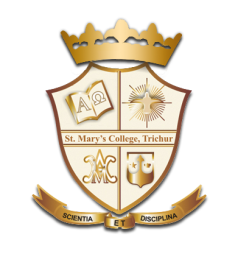 LOSSLESS COMPRESSSION
The  algorithms  within these CODECs attempt to represent  the existing information in  a more compact form without actually discarding any data. 
The advantage of lossless compression  is that the original data stays intact without degradation of quality and can be reused.
Multimedia Data Compression, Deepa K.C, St. Mary’s College
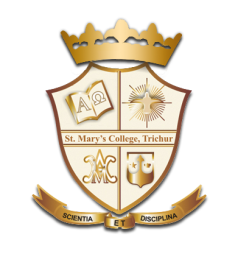 LOSSLESS COMPRESSSION
The  disadvantage is that the compression achieved is not very high and may be typically of the order of two to five times. 
Lossless compression is used where media quality is of utmost importance and the larger space requirements may ne justified. 
Ex-LZ77 is a lossless compression file type.
Multimedia Data Compression, Deepa K.C, St. Mary’s College
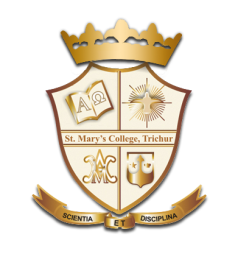 LOSSY COMPRESSION
In lossy compression techniques, parts of the original data are discarded permanently to reduce file size. 
After the decompression the original data cannot be recovered which leads to a degradation of media  quality. 
Lossy compression is usually used where media quality may be sacrificed to a certain extent for reducing space requirements, like in multimedia presentation and web page content.
Ex-JPEG is a format that uses lossy compression.
Multimedia Data Compression, Deepa K.C, St. Mary’s College
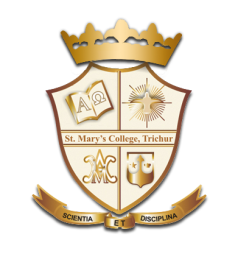 REFERENCE
Principles of Multimedia – RANJAN PAREKH
Multimedia Making  it work- Tay vaughan
Fundamentals of Multimedia-Ze-Nian Li Mark S. Drew.
https://www.ukessays.com/essays/computer-science/types-of-data-compression-computer-science-essay.php
Multimedia Data Compression, Deepa K.C, St. Mary’s College